İZMİR YÜKSEK TEKNOLOJİ ENSTİTÜSÜ
Sağlık Kültür ve Spor Daire Başkanlığı

Psikolojik Danışmanlık ve Rehberlik Hizmetleri
Anne-Baba-Çocuk         İletişimi
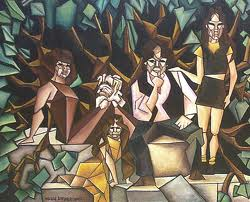 Anne Çocuk İlişkisi
Doğumdan sonra çocuğun ilk etkileşimde bulunduğu ve kendisine en yakın kişi annedir
Doğumdan sonra bebeğin açlık, susuzluk, uyku, temizlik ve korunma gibi fizyolojik ihtiyaçları anne tarafından karşılanır
Bebek için annenin önemli bir varlık olması yalnızca fizyolojik ihtiyaçlarını karşılaması ile sınırlı değildir
Anne Çocuk İlişkisi
Bebek sıcaklık ve yakınlık hissetmek ister
Bu nedenle sevilmek, kucaklanmak da bir ihtiyaç olarak ortaya çıkmaktadır
İlk haftalarda bebek, anneyi ayrı bir kişi olarak değil, kendisinin bir uzantısı olarak algılar
Anne memesi bebek için ayrı bir organ değil, kendi bedeninin bir parçası gibidir
Anne de bebeği aynı şekilde kendi vücudunun bir uzantısı olarak görmektedir
Anne Çocuk İlişkisi
Bebeğin fizyolojik ve psikolojik ihtiyaçlarının yerinde ve zamanında temel bakım veren kişi yani anne tarafından karşılanması, çocukta temel güven duygusunun gelişmesinde önemli rol oynar
Çocukta sosyal ilişkilerin gelişmesinde anne çocuk diyaloğunun önemli bir rolü vardır
Anne ile çocuk arasında kurulan sağlıklı iletişim, çocuğun başkaları ile de olumlu ve sağlıklı ilişkiler kurması için temel oluşturur
Bağlanma
Bağlanma, bebek ile anne-baba arasında duygusal olarak olumlu ve karşılıklı bir ilişkinin kurulmasını belirtir
Anne ile bebek arasında bağın oluşmasında kritik bir dönemin varlığı ileri sürülmekte ve bağlanma için en uygun dönemin doğumdan hemen sonraki dönem olduğu belirtilmektedir
Bağlanma
Araştırma bulguları, bebeklerin daha ilk aylarda yetişkinlerle ilişki kurmaya yardımcı olabilecek özelliklere sahip olduklarını ortaya koymuştur
Anneler bebekleri ile ilişkilerinde farkında olmadan iletişimi kolaylaştırıcı bazı abartılı davranışlarda bulunurlar
Abartılı davranışlar, bebeğin dikkatini çekme ve tutma açısından oldukça yararlıdır
Bağlanma
Bebekte doğuştan var olan emme refleksi, bebeğin annesine bağlanmasına yardımcı olur
Bebek ile annenin başarılı bir bağ kurması, bebeğin yaşama uyum sağlaması açısından oldukça önemlidir
Güvenli bağlılık geliştiren çocuklar, ileride yaşıtları arasında lider, sosyal açıdan ilgili, başkalarının ilgisini çeken, öğrenmeye istekli, çevresi ile ilgili ve işbirlikçi olarak tanımlanmıştır
Bağlanma
1982 yılında yapılan bir çalışmada güvenli bağlılık geliştiren 18 aylık çocukların 4-5 yaşlarında anaokulu öğretmenleri tarafından rahatlıkla güçlüklerin üstesinden gelebilen, aktiviteleri başlatma konusunda becerikli, meraklı, keşfetmekten hoşlanan ve kendisine güvenen çocuklar olarak görüldüğünü belirtilmiştir
Bağlanma
Hayatın ilk yıllarında sık sık el değiştiren ya da uzun süre anneden ayrı kalarak sağlıklı anne çocuk ilişkisi kuramayan çocukların gösterdiği davranış bozukluklarının   altında, sosyal ilişki kuramama                  yatar
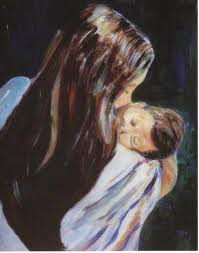 Bağlanma
Yaşamın ilk yıllarında anne-çocuk ilişkisi yönünden doyurulmamış çocuk ahlak, vicdan, başkalarına sevgi ve saygı geliştirememektedir
Çocuk ile anne arasında sağlıklı bir bağın gerçekleşebilmesi için yaşamın ilk yıllarında anneyle çocuk birbirinden ayrılmamalıdır
Bağlanma
Çocukların annelerine en bağlı oldukları dönem, çevreyi tanıma yeteneklerinin geliştiği dönemdir
Çocuğun çevresini tanıyabilmesi için bir süre annesinden kopup ayrılması gerekir
40 haftalık bebeklerin en önemli sorunlarından biri bağlılık ve kopma arasındaki çelişkiyi çözümlemektir
Bağlanma
Yürümeye başlama girişimleri ile çocuğun hayatında daha enerjik ve bağımsız bir dönem başlamaktadır
Bağımsızlık duygusu, çocukta hem büyük bir heyecan hem de büyük bir korku yaratır
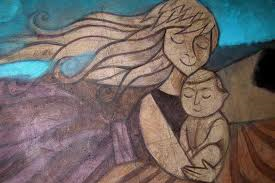 Bağlanma
Anne çocuğun yakınında ise çocuk içinde bulunduğu çevrede ilginç bulduğu şeyleri incelemek için annesinden uzaklaşır
Anne, çocuğun bir süre kendisinden kopmasına ve çevreyi tanımasına imkân sağlamak için yakınında bulunmalı, onun bağımsız davranışlarına engel olmamalı, aşırı koruyucu bir tutumda bulunmamalıdır
Bağlanma
Bebeklerde 1. yaşın sonunda korku yaratan durumların dışında kopma davranışı sıklıkla gözlemlenir
Bebeğin yabancılarla temasında, anne ya da babanın yanında bulunması kendisini güvende hissetmesi açısından önemlidir
Bebekler kendilerini güvende hissettiklerinde, yabancı gördükleri zaman ağlama ve korku tepkileri göstermezler
Bağlanma
Anneden ayrılma, anne ile çocuk arasında anlamlı bir ilişki kurulduktan sonra bu ilişkinin kesilmesidir
Anne yoksunluğu ise bu ilişkinin hiç kurulmamış olmasıdır
Anne yoksunluğu, annenin ölümü ya da çocuğu terk etmesi nedeni ile çocuktan tamamen ayrılması ve onu bir daha görememesi şeklinde de olabilmektedir
Bağlanma
Çeşitli nedenlerle anne yakınlığından, ilgi, şefkat ve sevgisinden bir süre de olsa uzak kalmanın çocuklar üzerinde değişik tür ve nitelikte pek çok etkileri olur
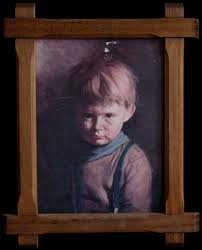 Bağlanma
Altıncı aydan sonra annenin ani ayrılışı bebeği çok ağır biçimde etkiler;
Bebekte sürekli ağlama ve tedirginlik başlar
Yeme ve uyku bozukluklarıyla bebeğin gelişimi duraklar
Çocuk durgunlaşır, yüzü üzgün bir görünüm alır
Bağlanma
Annenin ayrılığı bir iki ayı geçerse bebekte çevreye ilgisizlik başlar
3-5 aydan daha uzun süren ayrılıklarda bebeğin kendini toplaması güçleşir
Genellikle ilk 3 yaşta çocuk annesinin ayrılığına birkaç hafta dayanabilir
Bebeklik döneminde ayrılığın bir haftayı geçmemesi gerekir
Bağlanma
4-5 yaş çocukları anne ayrılığına tanıdıkları kişilerin yanında bir iki ay katlanabilir
Anne çocuk ilişkisinde çocukla geçirilen sürenin uzunluğu değil, ilişkinin niteliği ve sürekliliği önemlidir
Eğer anne çocuğu ile beraber olduğu süreyi anlamlı bir şekilde gereği gibi değerlendirirse çocuk annesinin çalışmasından olumsuz yönde etkilenmez
Bağlanma
Yuvalarda yetişmiş olup okul çağında ve daha sonraki yıllarda izlenen çocuklarda şu özellikler belirlenmiştir
Genel bir ilgisizlik, çevreye karşı kayıtsızlık
Merak ve girişkenlikten yoksun olma
Kolay arkadaşlık kuramama
Okulda başarısızlık
Sözel ve yazılı ifadede zayıflık
Kuşkulu yapı
Sevgiye karşı duyarsızlık
Davranış bozuklukları
Bağlanma
Bu bulgular, annenin sıcak ilgisi, şefkati ve bakımı olmadan büyüyen çocukların tüm yönlerden sağlıklı gelişemeyeceklerini ortaya koymaktadır
Çocuğun anneden yoksun kalması ne kadar erken başlar ve ne kadar uzun sürerse çocukta oluşacak davranış bozuklukları ve ruhsal gerginlikler o oranda artacaktır
Baba Çocuk İlişkisi
Babalarla bebeklerin aralarında bir bağlanma yaşadıklarını ve babaların da bebeklerin gelişiminde önemli rol oynadığını gösteren araştırma bulguları her geçen gün artmaktadır
Annenin çalışma hayatına atılması, ailede babanın görev ve sorumluluklarında değişmelere neden olmuştur
Bu değişimlere paralel olarak baba, ailenin gelirini sağlamanın yanı sıra, çocukların bakım ve eğitimlerinde önemli rol oynamaya başlamıştır
Baba Çocuk İlişkisi
Çocuklarından birinin doğumunda bulunan ve bebeği tutmasına izin verilen babaların, bu bebeğe doğumunda bulunmadıkları bebeklerinden daha güçlü bir bağlanma gösterdikleri gözlemlenmiştir
Bu bulgu, bebek ile baba arasında duygusal bir bağ kurulabilmesi için annede olduğu gibi babanın da bebekle fiziksel temasının sağlanması gerektiğini belirtmiştir
Baba Çocuk İlişkisi
Anne, babaya çocuğunu besleme, banyo yaptırma, giydirme ve oynamak için imkân vermezse baba kendisini dışlanmış görmeye başlayabilir
Annelerin, bebeklerin yaşamında odak noktası olması baba bebek ilişkisini olumsuz yönde etkileyebilmektedir
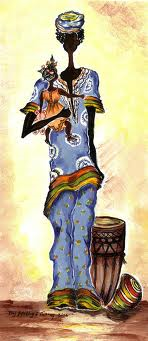 Baba Çocuk İlişkisi
Baba çocuk ilişkisi hem nitelik hem nicelik yönünden anne çocuk ilişkisinden farklıdır
Bebeklik döneminde annenin daha çok bebeğin bakımı ile ilgilendiği, babaların ise bebeği daha çok tutma, kollarında sallama gibi fiziksel olarak uyararak, çeşitli oyunlar oynama eğiliminde oldukları gözlemlenmiştir
Bu duruma bağlı olarak bebeklerin de babadan gelen oyun isteklerine anneye nazaran daha olumlu tepkiler verdikleri belirlenmiştir
Baba Çocuk İlişkisi
Babalar daha çok çocuğun eğitimi, ahlaki kişisel değerleri ve fiziksel güvenliği ile ilgilenmektedir
Baba, disiplin sağlayan, geleceği planlayan, aile dışındaki dünya ile iletişimde bulunan, kişilerarası ilişkileri düzenleyen bir kişi olarak çocuğa model olmaktadır
Baba Çocuk İlişkisi
Anne-baba arasındaki iyi ilişkiler, anne çocuk arasındaki ilişkiyi de olumlu yönde etkilemektedir
Babanın varlığı ve anneye desteği, anne çocuk ilişkisinin daha sağlıklı olmasını sağlar
Anne-baba arasındaki ilişki sağlıklı değilse, anne bu boşluğu doldurmak için bütün ilgisini çocuğa yöneltip aşırı koruyucu bir tutum geliştirerek çocuğun bağımsız bir kişilik geliştirmesini engelleyebilir
Baba Çocuk İlişkisi
Babanın çocuğa dokunması, konuşması, oynaması ve çocuğu ile ilgili kararlara aktif olarak katılması dolaysız etkileşimdir
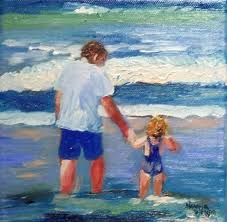 Baba Çocuk İlişkisi
Hem anne hem de baba çocuğun zekâ gelişimini etkilemekte fakat bunu farklı yollarla yapmaktadır
Baba genellikle bir oyun arkadaşı olarak, anne ise konuşarak, okuyarak bebeği uyarmaktadır
Anne babanın çevre düzenlemesi de çocuğun zihinsel gelişimine katkıda bulunmaktadır
Baba Çocuk İlişkisi
Çalışmalar, babanın anneye oranla çocuğun daha bağımsız davranmasını, çevreyi keşfetmesini, sağlayan ve cesaretlendiren bir tutum içinde olduklarını göstermektedir
Baba, özellikle erkek çocuğun maskülen davranışlar kazanması açısından önemlidir
İlk yaşlarda anne ölümü, baba ölümünden çok daha yıkıcı sonuçlar ortaya koymaktadır.
Ancak 10 yaşından sonra baba ölümü ile anne ölümü aynı ölçüde örseleyici olmaktadır
Baba Çocuk İlişkisi
Araştırmalar, baba yokluğunun okul öncesi dönemde erkek çocuklarda cinsel rolün benimsenmesinde aksaklıklara yol açtığını göstermektedir
Yalnız anneleri tarafından büyütülen erkek çocuklarda cinsel rolün benimsenmesinde çatışmalar yaşanabilir, kadınsı özellikler gözlemlenebilir
Baba Çocuk İlişkisi
Kız çocukları, babaları ile etkileşimde bulunarak ve gözlemleyerek erkeklere nasıl tepkilerde bulunacaklarını ve erkeklerin kendi cinsiyetlerine nasıl tepkide bulunacağını öğrenirler
Baba yoksunu kız çocuklarından bazılarının erkek arkadaşları ile ilişkilerinde saldırgan, bazılarınınsa sıkılgan davranışlar gösterdikleri gözlemlenmektedir
Baba Çocuk İlişkisi
Baba yoksunluğu ya da babadan ayrılma ile okul başarısı arasında bir ilişkinin varlığı savunulmaktadır
Babanın yokluğu, anne üzerindeki toplumsal baskıyı ve sorumlulukları artırmaktadır
Bu sebeple anne çocuğa karşı gereken sabır, anlayış, hoşgörüyü göstermeyebilmekte; bu durum da anne çocuk ilişkisinin bozulmasına neden olabilmektedir
Anne Baba Çocuk İlişkisi
Anne baba ve çocuk arasındaki ilişkinin sağlıklı olabilmesi, öncelikle anne babanın kendi aralarındaki ilişkinin sağlıklı olmasına bağlıdır
Anne baba arasındaki uyumlu ilişkiler; çocuklarına karşı tutarlı, kabul edici ve sevecen bir tutum geliştirmelerini sağlar
Ailede sevgi, şefkat ve ilginin hakim olduğu; güven verici, destekleyici, demokratik bir havanın gelişmesinde önemli rol oynar
Anne Baba Çocuk İlişkisi
1989 yılında yapılan bir araştırmada çocuktaki davranış bozukluklarını anne baba tutumlarının dışında arayan araştırmacılar tarafından kalıtım, zekâ düzeyi, iç salgı bezleri, kötü arkadaşlar, çocukların doğuş sırası, radyo ve televizyonun olumsuz etkileri vb. etkenler incelenmiştir
Ancak çocuklar üzerinde yapılan klinik çalışmalar, bu etkenlerin hiçbirinin anne baba ve çocuk ilişkisi kadar önem taşımadığını kanıtlamıştır
Anne Baba Çocuk İlişkisi
Davranış bozuklukları gösteren çocuk ve yetişkinlerin özgeçmişleri üzerinde yapılan çalışmalar, anne-baba- çocuk ilişkilerinin bu bozuklukların oluşmasında önemli rol oynadığını ortaya koymaktadır
Anne-babaları ile sağlıklı iletişim içinde olan çocukların, diğerlerine nazaran daha az endişeli tavır sergiledikleri ve arkadaş ilişkilerinde daha başarılı oldukları gözlemlenmektedir
Anne Baba Çocuk İlişkisi
İnatçı bir tutumla kendi fikirlerini savunan, kendi görüş ve düşünceleri dışında doğru kabul etmeyen, çocuklarının görüş ve düşüncelerinde mantık aramayan anne-babalar, çocukları ile sağlıklı iletişim kuramazlar
Anne Baba Çocuk İlişkisi
Sağlıklı iletişim için anne babalar;
Çocuklarını dinlemeli
Duygularını paylaşmalı
Başkalarının haklarına saygılı davranmasını sağlamalı
Kızgınlıklarını kontrol etmesini sağlamalı
Olumsuz davranışlar karşısında yargıç gibi davranmamalıdır
Boşanma
Hukuki yönden boşanma, evlilik sözleşmesinin sona ermesidir
Ruhsal açıdan boşanma, ailenin bölünmesine ya da dağılmasına yol açan ve bütün aile üyelerini sarsan karmaşık bir olaydır
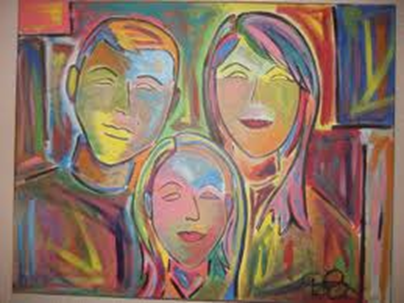 Boşanma
Boşanma sonrası hem kadın hem erkek bir bunalım sürecine girer
Bu süreçte her iki taraf da gerçeği reddetme, öfke, kendini diğer insanlardan soyutlama, kaybedileni geri almak için pazarlık, depresyon ve zamanla uyum süreci yaşar
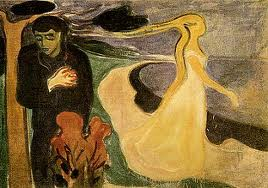 Boşanma
Kadın ve erkeğin ayrı yaşamaya başladıkları zaman kaybettikleri yalnız bir eş olmayıp aynı zamanda bir yaşam biçimi ve kimliğin kaybedilmesidir
Boşanma; evlilikte başarısızlık duygusu, mutlu beraberliklere özenme, beklentilerinin gerçekleşmeyeceği duygusu ve benlik saygısında azalmaya neden olur
Boşanma
Boşanma olayında en çok zararı gören küçük çocuklardır
Anne-babanın boşanma sürecinde birbirlerine karşı tutumları çocuğun boşanmadan etkilenme derecesinde önemli rol oynar
Anne-baba birbirlerine saygılı davranmış ve çocuklarının önünde kavga etmemişse, çocuklar boşanmadan daha az zarar görürler
Boşanmanın Çocuk Üzerindeki Etkileri
Boşanma öncesi ve sırasında en büyük kavgalar çocukların yanında olur. Anne-baba bu şekilde çocuğu kavganın ortasında bırakarak arabuluculuk yapmaya zorlayabilir
Anne-baba arasındaki sürekli geçimsizlik ve kavgalar; çocuklarda parmak emme, tırnak yeme, altını ıslatma, kıskançlık, okul fobisi, saldırganlık, çalma gibi davranış bozuklukları ortaya çıkarabilir
Boşanmanın Çocuk Üzerindeki Etkileri
Boşanma sonrasında çocuk, hangi tarafla birlikteyse, onun sevgisini kaybetmemek için diğer tarafın da aleyhinde söylenenleri dinler, onaylar. Bu durum çocuğu ikiyüzlülüğe zorlar.
Anne-baba çocuğun sevgisini kazanmak için çocuğa paralar, hediyeler verir ve birçok davranışı hoşgörü ile karşılar. Bu durum çocuğun şımarmasına neden olabilir
Boşanmanın Çocuk Üzerindeki Etkileri
Özellikle annenin, çocuk babasını ziyarete gittiği zaman yaptıklarını öğrenmek istemesi, çocuğu sorguya çekmesi çocuğu yalan söyleme davranışına itebilir. Çünkü güzel zaman geçiren çocuk suçluluk duygusuyla bunu söylemekten kaçınabilir
Babanın yanında kalan kız çocukları ya da annenin yanında kalan erkek çocukları özdeşleşebilecekleri bir model bulamazlar. Bu durum çocuğun cinsel kimliğini geliştirmesini engeller
Boşanma sürecinde dikkat edilmesi gereken noktalar
Çocuklar, anlayacak yaşta ise anne-baba boşanma kararını açıklıkla ve soğukkanlılıkla anlatmalıdır, açıklamalarda birbirlerini suçlama eğilimine girmemelidir, boşanmanın utanç verici bir durum olmadığı açıklanmalıdır
Anne-baba, çocuğa boşanmanın kendisini bir süre mutsuz edeceğini bildiklerini söylemelidir
Boşanma sürecinde dikkat edilmesi gereken noktalar
Boşanmada bir suçlu olmadığını, özellikle çocukla bir ilgisinin olmadığı açıklanmalıdır
Boşanmadan sonra anne-baba sevgisinin devam edeceği anne-babadan mahrum kalınmayacağı açıklanmalıdır
Çocuğun anne-babasını düzenli aralıklarla ve sürekli görmesine imkân sağlanmalıdır
Boşanma sürecinde dikkat edilmesi gereken noktalar
Anne-baba, boşanma olayından sonra iletişimlerini koparmamalıdır
Çocuğun sürekli kalacağı bir evi olmalıdır
Çocukların anne-baba arasında paylaşılması,                     boşanma olayından daha çok etkilenmelerine neden olur
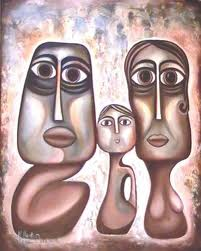 Boşanma sürecinde dikkat edilmesi gereken noktalar
Anne-baba, çocukları ile olan beraberliklerinde daha çok sevme yarışına girmemelidir
Boşanmanın birinci yılında çocuğun stresten kurtulması için anne ya da baba yeni evlilik yapmamalıdır
Kaynaklar:
Çağdaş A. (2008). Anne-baba-çocuk iletişimi. Kök yayıncılık, s. 27-44.
TEŞEKKÜRLER